Thyroid Disorders
DR.AHMAD TARAWNEH
Introduction
The thyroid is one of the largest of the endocrine organs, weighing approximately 15 to 20 g.
It has a tremendous 
    potential for growth  
     termed a goiter, 
     can weigh many 
     hundreds of grams.
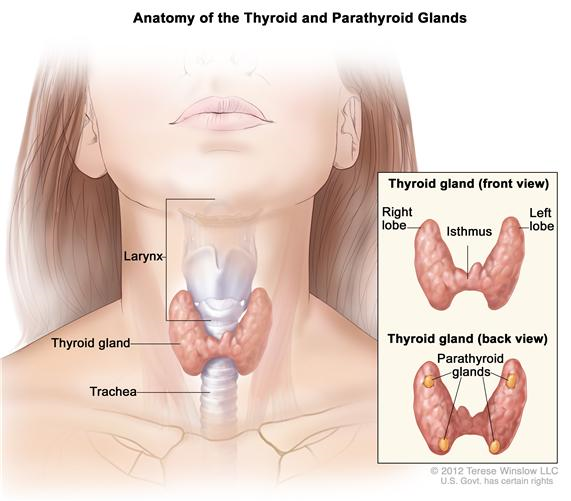 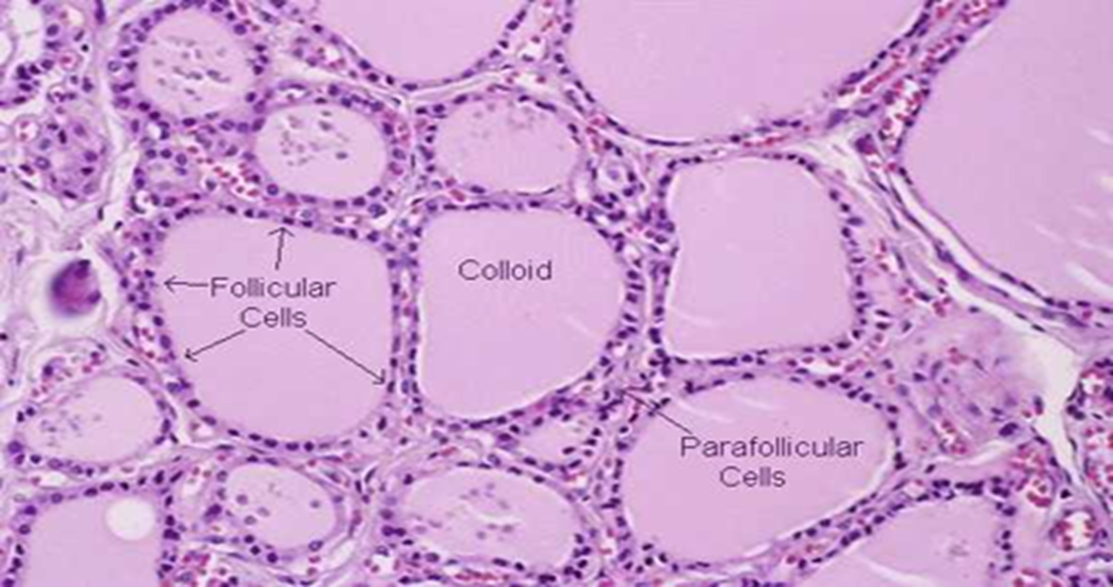 The gland is composed of closely packed spherical units termed follicles, 
He thyroid follicles are the structural and functional unit of the thyoid 
The interior of the follicle is filled with the clear proteinaceous colloid that normally is the major constituent of the total thyroid mass. 
The thyroid also contains para-follicular cells, or C cells, that are the source of calcitonin.
HPT AXIS
Approach to thyroid disorders :
History 
Physical examination 
Blood tests(Depending on HX and PE)  : TSH , T4 , T3 , Thyroid antibodies  
Imaging : Ultrasound , Nuclear imaging  , CT
HYPOTHYROIDISM  VS HYPERTHYROIDISM
THYROTOXICOSIS
Graves' ophtholmopathy
Graves  dermopathy
Thyroid  acrpoachy
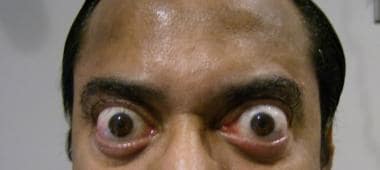 Causes of Thyrotoxicosis
Disorders with increased Iodine uptake:
(thyrotoxicosis with hyperthyroidism ) 
Graves’ disease
Toxic MNG/adenoma
Inherited non-immune hyperthyroidism
Hyperthyroidism due to thyrotropin secretion (TSH-oma). 
HCG-induced hyperthyroidism – Associated with pregnancy or Trophoblastic Tumors
Disorders with decreased Iodine uptake (Thyrotoxicosis without hyperthyroidism )
Thyroiditis!!!!
Iatrogenic thyrotoxicosis
Strauma ovarii
Metastatic thyroid carcinoma
DO NOT DO THYROID UPTAKE AND SCAN DURING PREGNANCY.
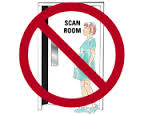 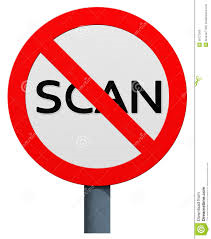 THYROID AUTOANTIBODIES
Subclinical Hyperthyroidism:
normal serum free thyroxine and triiodothyronine levels 
 with a thyroid stimulating hormone (TSH) below normal range (usually < 0.1 mu/l) 

The importance in recognising subclinical hyperthyroidism lies in the potential effect on the cardiovascular system (atrial fibrillation) and bone metabolism (osteoporosis).
Treatment?
In cases of Graves’ disease, toxic MNG or adenoma:
Anti-thyroid medications, i.e carbimazole
I131 treatment
Surgery
Temporary beta blockers for symptoms control.
In cases of subacute thyroiditis  Temporary beta blockers, NSAID’s and/or steroids for symptoms control.
Case 1
A 42-year-old woman presents to to the Endocrinology Clinic with feelings of anxiety. She has lost weight over the past few months , she also c/o  palpitations, fine tremor and she noticed  eye bulging. 
Pulse 120 regular Labs : t4 18 (11-22) , tsh less than .005 , ESR 10 
What to do next ??
1. reassurance 
2.b.blocker and rtc after 2 months 
3.order T3 
4.thyroxine
T3 15 PMOL/L (3.5-5)
Thyroid uptake and scan shows increased uptake consistent with graves 
TRAB POSITIVE 
She received anti thyroid drug carbimazole and b .blockers
One month later pt present with fever and sore thraot ,TFT within normal range ???
1.perscribe antibiotic and Reassurance
2.discontinue anti thyroid durg (ATD)
3.  cbc 
4.increase dose of ATD
Case 2
A 48-year-old woman presents to her General Practitioner (GP) with a two-week history of malaise and anterior neck pain. She explains that she has been suffering from what seems like a severe flu-like illness.
 her pulse  118 (bpm)  regular. (BP)is 132/74 mmHg. She has a fine tremor and her palms are moist. She has a slightly enlarged,smooth tender thyroid.
 labs : (T 4) 40 nmol/l 11–22 pmol/l,, (TSH) <0.01 μU/l 0.17–3.2 μU/l ,Erythrocyte Sedimentation Rate (ESR) 40 mm/hour 1–20 mm/hour
DX ???? TREATMENT????
Case
A 24-year-old woman presents to her General Practitioner (GP) for a 12 week early pregnancy check. She complains of mild lethargy and he checks some thyroid function tests. Her  (TSH) is 0.3 mU/l (0.4–5 mU/l) (T 4) is 27 pmol/l (0–22 pmol/l). He diagnoses thyrotoxicosis and refers her to you for an opinion.
Whatt is tthe best next management step for this patient?
A Observation
B Start carbimazole therapy
C Start propylthiouracil therapy
D Refer for radioiodine
E Refer for thyroid uptake scan
Case
A 37-year-old woman known to have  GRAVES DX non compliant to TX  has been brought to the ER ,with one day hx of agitation , fever , palpitation , abdominal pain , vomitting 
Pulse 180 irregular , bp 190/120 , tempreture 40.5 
Labs t4 120 (11-21) , tsh .001 , 
Dx ????
THYROID STORM/THYROID CRISES
An acute, life-threatening, 
     hypermetabolic state induced 
     by excessive release of 
     thyroid hormones.
Presentation: Fever, 
     tachycardia, HTN , and 
     neurological and GI 
     abnormalities.
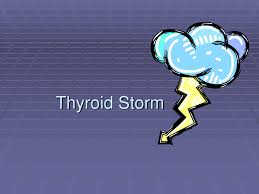 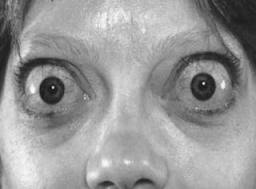 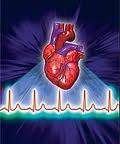 Rapid diagnosis and aggressive treatment are critical.
Diagnosis is primarily clinical
Management: Supportive measures, Propylthiouracil and Beta blockers, steroids,pottasium iodide , plasmapheresis
Hypothyroidism
Typical appearance with moderately severe primary hypothyroidism or myxedema
Causes of hypothyroidism
Hashimoto’s thyroiditis.
Post total thyroidectomy.
Post I131 treatment
Congenital, i.e Thyroid agenesis or dysplasia, 
Medications, i.e Lithium and Amiodarone.
Iodine deficiency
Central hypothyroidism
Thyroid infiltration, i.e Riedel’s thyroditis, amyloidosis, and hemochromatosis
Treatment
Levothyroxine replacement.
No need for additional T3 replacement.
In older people with history of CAD, start with a low dose and then titrate dose up slowly.
Subclinical hypothyroidism 
TSH raised but T3, T4 normal 

Significance: 
 risk of progressing to overt hypothyroidism is 2-5% per year (higher in men) 
risk increased by presence of thyroid autoantibodies 
 Treat if: 
 TSH > 10 
Goitre
Pregnancy or planning for pregnany 
Symptomatic
case
45 yrs old female pt , brought to er , with GCS OF 11(E2,V4 , M5), her family states that she had seemed low over the past couples of month , and wearing more layers of clothes than seemed appropriate 
On P/E T 35 PULSE 38 REGULAR , CHEST CLEAR 
Labs: tsh 90 mu/l  (.5-4.5)  t4 2 pmol/l  (11-21)
DX???
Myxedema coma/Myxedema crises
An uncommon but a life-threatening form of untreated hypothyroidism with physiological decompensation.

The condition occurs in patients with long-standing, untreated hypothyroidism and is usually precipitated by a secondary insult, such as climate-induced hypothermia, infection, or another systemic condition, or drug therapy.
Patients with myxedema coma have changes in their mental status, including lethargy, stupor, delirium, or coma. 
Treatment:
Supportive measures
IV levothyroxine
In light of the possibility 
     of adrenal insufficiency, 
     stress steroid 
     replacement after a 
     cortisol level is obtained.
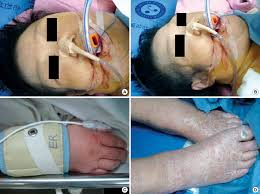 Euthyroid sick syndrome
A.K.A non thyroidal illness 
Usually seen in critically ill patients 
Low total and free T3 with low or normal T4 and  TSH
NONTOXIC DIFFUSE AND NODULAR GOITER AND THYROID NEOPLASIA
NONTOXIC GOITER: DIFFUSE AND NODULAR
Nontoxic goiter may be defined as any thyroid enlargement characterized by uniform or selective growth of thyroid tissue that is not associated with overt hyperthyroidism or hypothyroidism and that does not result from inflammation or neoplasia. 
A thyroid nodule is defined as a discrete lesion within the thyroid gland that is due to an abnormal focal growth of thyroid cells.
Risk factors: 
Familial
Iodine deficiency
Smoking
Alcohol
Older age
Female sex
Hx of uterine fibroids
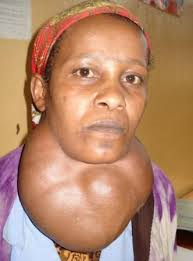 THYROID NODULE
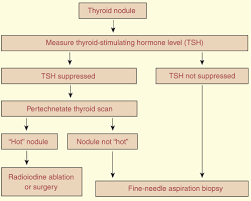 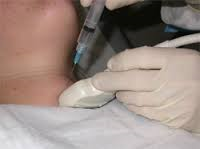 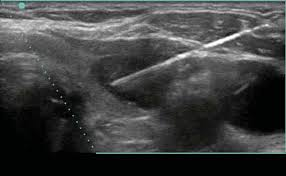 Indications for thyroid surgery
Malignancy
Indeterminate and/or repeatedly nondiagnostic FNA results
Cosmetic, mostly in females
Obstructive symptoms
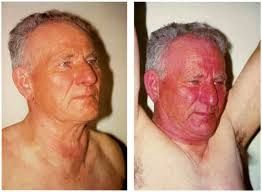 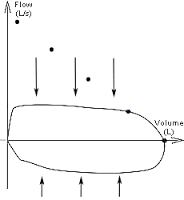 Thyroid cancer
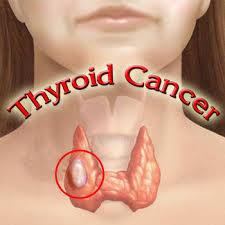 The National Cancer 
      Institute indicates that thyroid
      cancer is the most common 
      type of endocrine-related 
      cancer and estimates 60,220 
      new cases in 2013. 
Thyroid cancer represents 
      approximately 3.6% of all new cancer cases.
Although a diagnosis of thyroid 
     or any type of cancer is 
     frightening, the vast majority of 
     thyroid cancers is highly treatable 
     and in most cases curable with 
     surgery and other treatments. 
     
Thyroid cancer is generally first 
     suspected by a lump or nodule 
     in the thyroid gland.
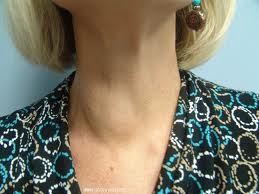 THYROID CANCER
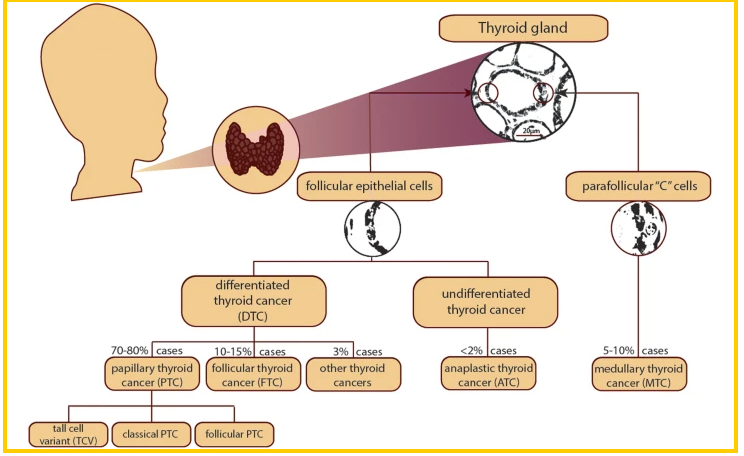 1.  Papillary Thyroid Cancer
Most common type of thyroid cancer: 70% to 80% of all thyroid cancers are papillary thyroid cancer
Commonly diagnosed between the ages of 30 and 50
Females are affected 3 times more often than males
Usually not aggressive
May spread(lymphatic), but usually not beyond the neck
2.      Follicular Thyroid Cancer

Makes up about 10% to15% of all thyroid cancers
Often diagnosed between the ages of 40 and 60
Females are affected 3 times more often than males
Cancer cells may invade 
     blood vessels and travel 
     to other body parts such 
     as bone or lung tissues
3.    Medullary Thyroid Cancer
Makes up about 5 % to 10% of all thyroid cancers
More likely to run in families and associated with other endocrine disorders
Develops from the C Cells or parafolicullar cells that produce calcitonin 
An elevated calcitonin level can indicate cancer
Often diagnosed between the ages of 40 and 50
Females and males are equally affected
Forms of medullary thyroid cancer include sporadic (not inherited), MEN 2A and MEN 2B, and familial (genetic, but not linked to other MEN-related endocrine tumors)
4. Anaplastic Thyroid Cancer
Very rare—affects fewer than 5% of thyroid cancer patients
Usually occurs in 
     patients older than 
     65 years
Females are affected 
     more often than males
Aggressive and invasive
Least responsive to  treatment
Diagnostic tests
1. Imaging studies (thyroid ultrasound, CT neck, PET scan).
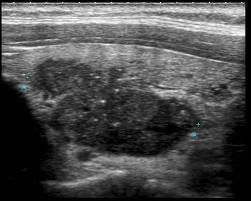 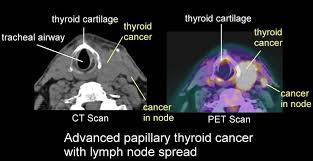 2. The gold standard is thyroid FNA or surgery.
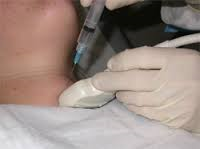 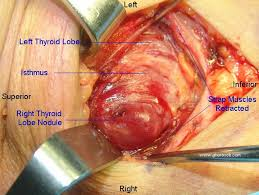 Treatment
1. Surgery (total, subtotal or hemi-thyroidectomy) Need an experienced thyroid surgeon.




2. I131 ablation
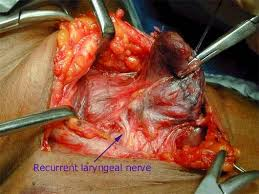 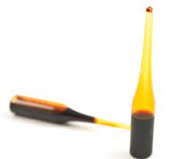 3.   External beam radiation 





4. Chemotherapy
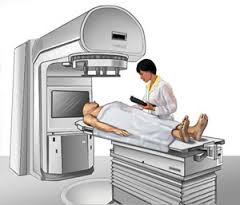 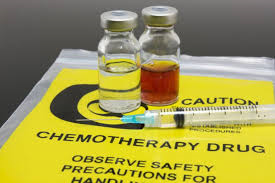 Secondary thyroid tumors
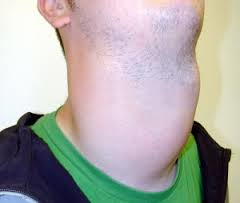 Thyroid lymphoma




Metastasis (Kidney, Lung, Bone, Melanoma)
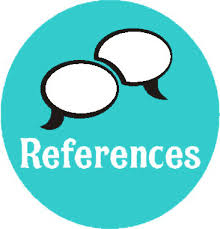 Williams Textbook of Endocrinology
Medscape.com
UpToDate.com